МБОУ СОШ №2с. Новобелокатай
Урок английского языка в 10 классе
MUSIC IN OUR LIFE   

Учитель английского языка: Маштакова Анна Дмитриевна
MUSIC IN OUR LIFE
WHERE 
                 WORDS
                                  FAIL…
Тип урока:
урок комплексного применения учащимися 
  знаний, умений, навыков.                                                     
  Задачи урока: 
 обучающая- выработка у учащихся общеучебных  умений и навыков  
 развивающая- развитие коммуникативной компетенции, внимания, речевой реакции 
воспитывающая- формирование собственного 
мировоззрения, нравственное, эстетическое воспитание 
   Оборудование: 
магнитофон, аудиокасеты, компьютер,
проектор, карточки для выполнения задания
Listen and number the pictures
banjo                      
piano          guitar                                    drums 
                                                     
                                                   


electric bass              harmonica 
                                                                                                                                             violin 

                                                     harp
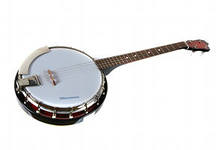 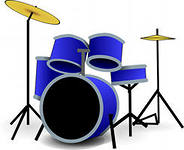 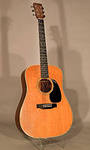 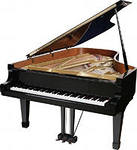 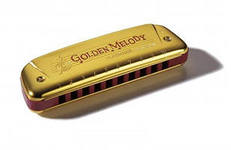 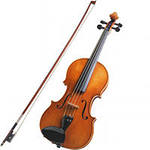 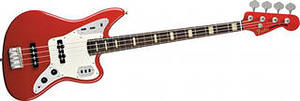 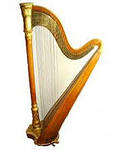 Check yourself
banjo 6                     
piano 3         guitar 1                                   drums 4
                                                     
                                                   


electric bass  8            harmonica 7
                                                                                                                                             violin 2

                                                     harp 5
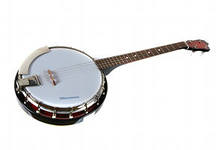 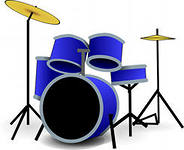 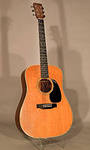 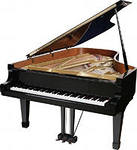 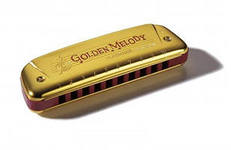 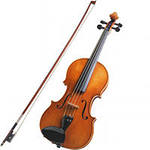 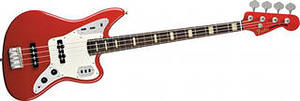 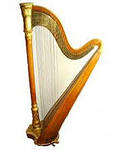 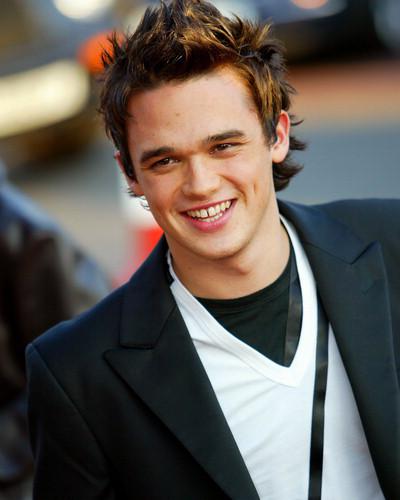 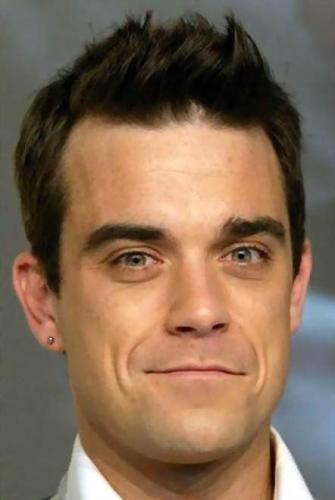 B.Spears
R.Williams
G.Gates
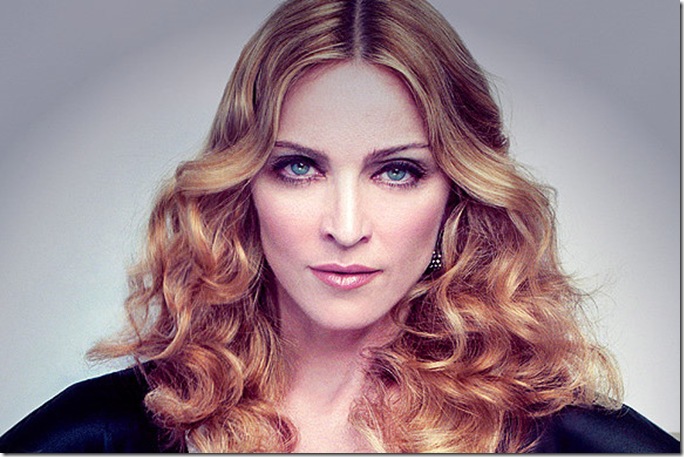 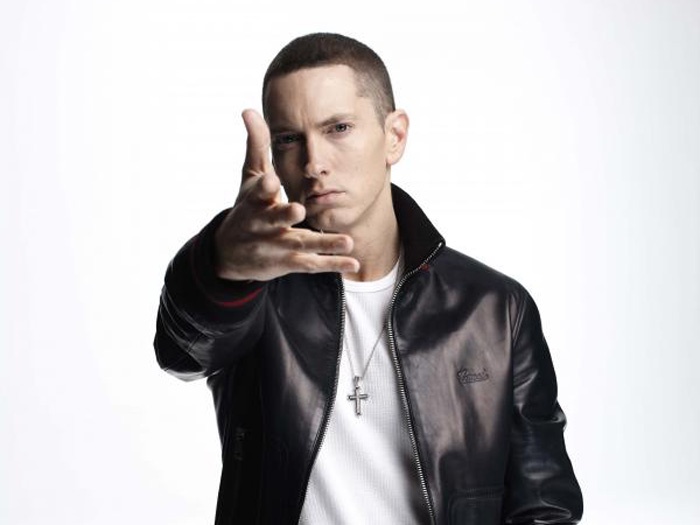 Madonna
Eminem
Listen and match
Check yourself
A WORD WEB
use:
Melodious, light, want to listen over and over,make you feel happy(sad),compose, perform,romantic,classical,modern,violent,lovely,cool,energetic,folk,cheers you up,makes you smile,fast,joiful,pleasant,popular,sweet-sounding,lyrical,rhythmic,country,dance,serious,makes you feel bored,gets you relaxed,cute,favourite,talented,tuneful
A word web
Guess the type of musicListen and number
rock                 pop 
 rap                   classical 
 jazz                 reggae 
 techno            heavy meta
 country
Check yourself
rock  1               pop 3
 rap  5                 classical 6
 jazz  2                reggae 9
 techno 4            heavy metal 7
 country 8
Reflexion
Music
Sweet-hearted, cool
Helps,relaxes,cheers up
Makes us feel happy
Life
Thank you for the Lesson. 
Good Bye!
Литература:
1. Англ.яз:Учеб.для 10 кл.общеобр.учрежд./М.Биболетова,Е.Бабушис-Обнинск:Титул,2012.-216с.:ил.
     2. Англ. с удовольствием/Enjoy English/:Раб.тетрадь к учеб.для 10кл.общеобр.учрежд./М.Биболетова,Е.Бабушис-Обнинск:Титул,2012.                                  
     3.Английский язык Click-On/Virginia Evans-Neil O’Sullivan-Express Publishing,2000
     4.Журнал ‘’Английский язык в школе’,№2(42)/2013                                        5.Интернет-ресурсы